JESUS!
Lesson 8

Temptation of Jesus
Prayer Requests
1
ClassPrayer
Praise

Thanksgiving

Concern

Grow up to be like Jesus
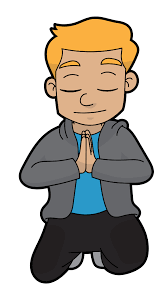 2
Temptations
The Temptations of Jesus
3
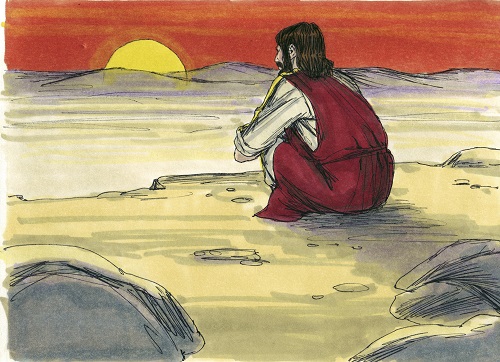 Matthew 4:1
Jesus goes into the desert
4
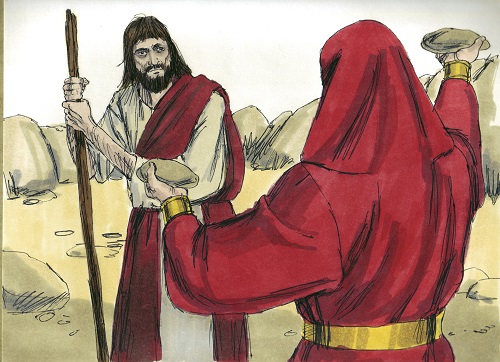 Matthew 4:2-3
First temptation: Stones into bread
5
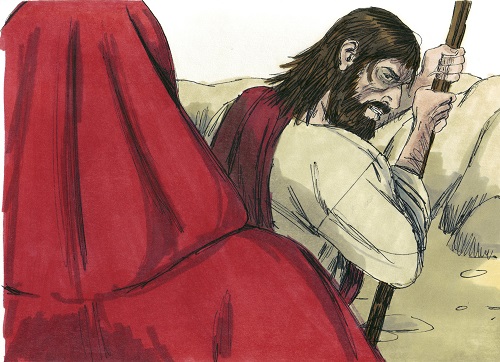 Matthew 4:4
Jesus resist the temptation.
6
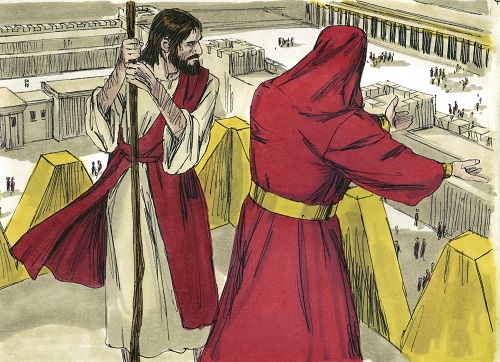 Matthew 4:5-6
Second temptation:  Jesus is taken to the highest point of the Temple
7
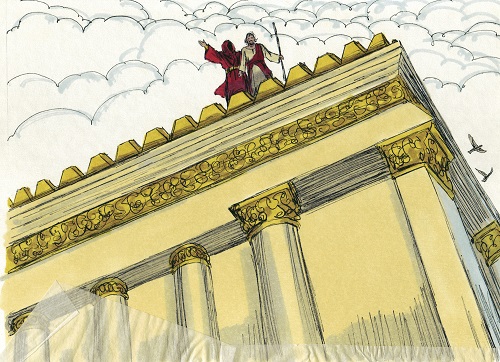 Matthew 4:7
Jesus quotes Scripture
8
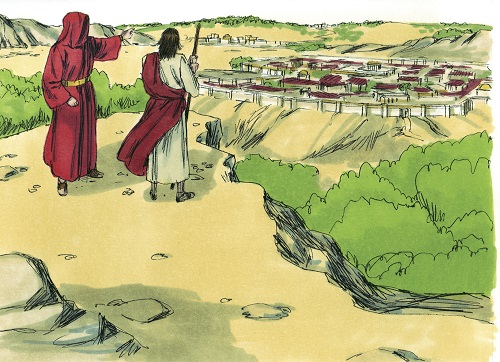 Matthew 4:8-9
Third temptation: Kingdoms of the world
9
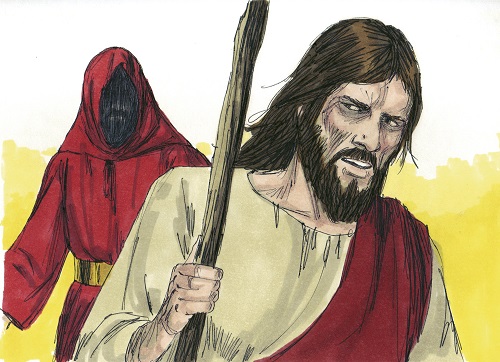 Matthew 4:10
Jesus turns his back on temptation.
10
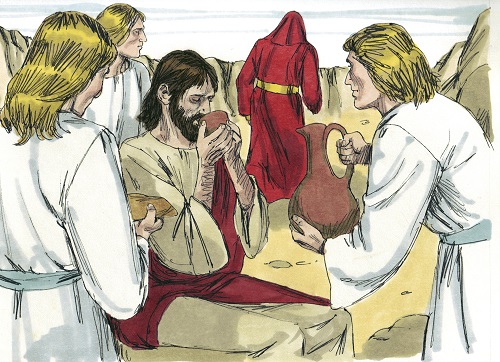 Matthew 4:11
The devil leaves Jesus